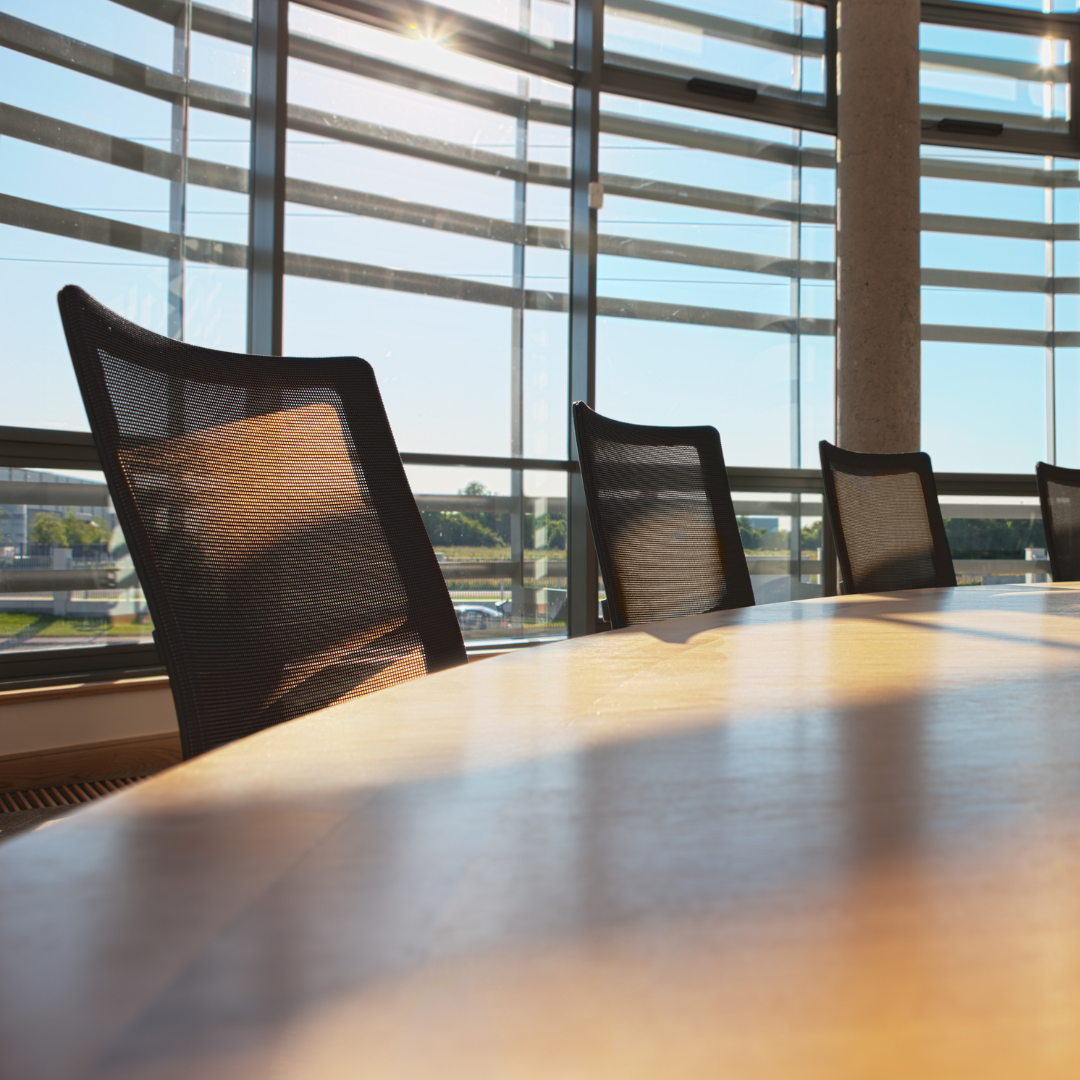 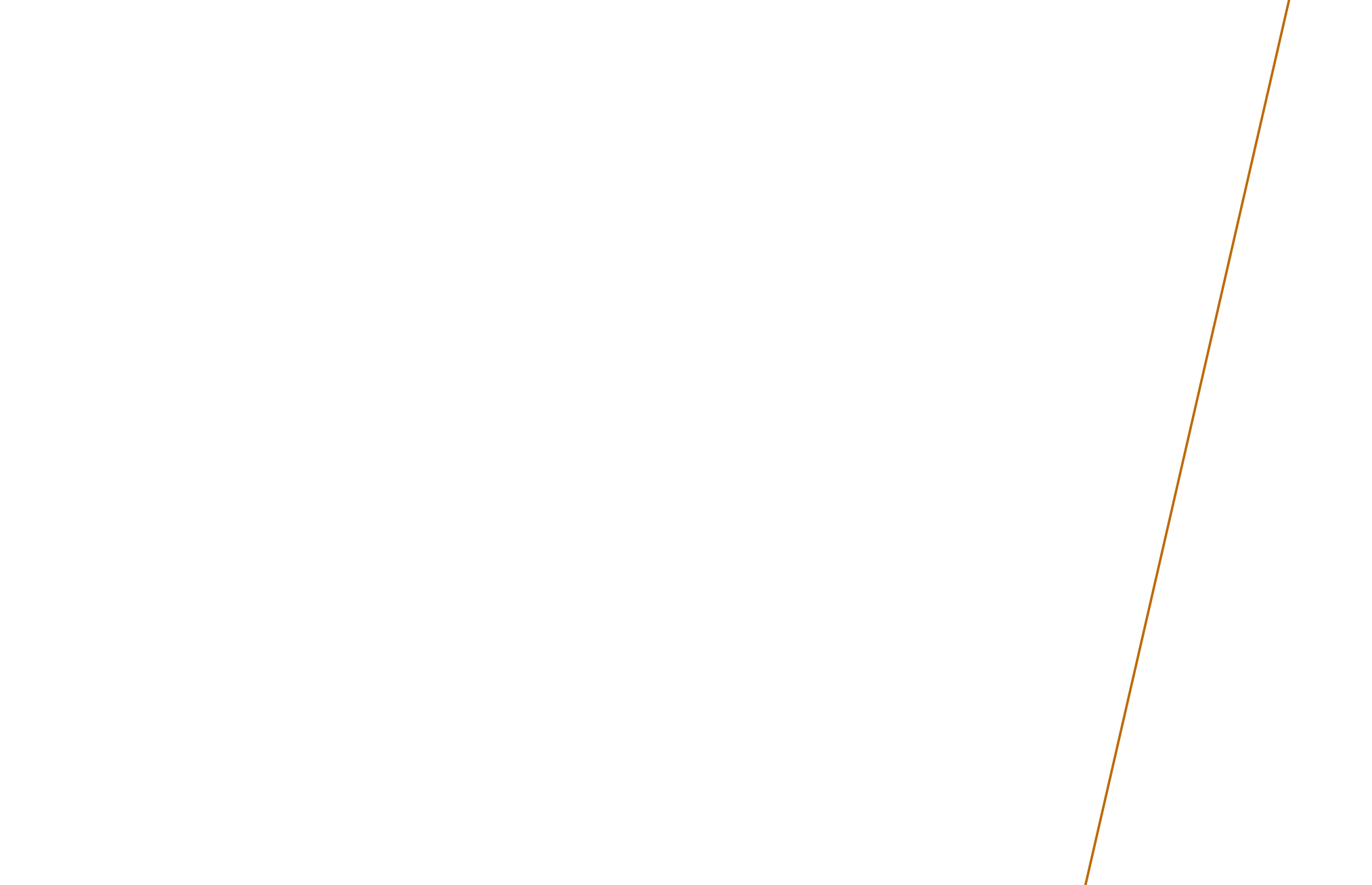 Vaga
Estágio 
Contencioso Cível
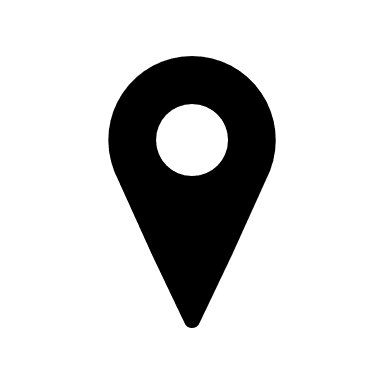 São Paulo
Requisitos:

Cursando entre o 4º e 6º período de Direito;

Proatividade, comprometimento e boa capacidade analítica;

Habilidade de trabalhar em equipe;

Inglês avançado.
Inscrições através do link:
https://brz.gupy.io/jobs/8857065
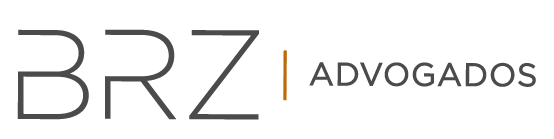